ANKARA ÜNİVERSİTESİDİL VE TARİH-COĞRAFYA FAKÜLTESİ
ÇAĞDAŞ TÜRK LEHÇELERİ VE EDEBİYATLARI BÖLÜMÜ
GÜNEY-BATI OĞUZ  GRUBU TÜRK LEHÇELERİ VE EDEBİYATLARI ANABİLİM DALI
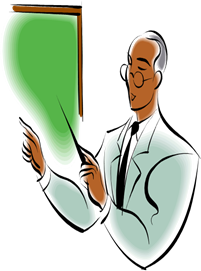 Bahar Dönemi / Yüksek Lisans Dersi
Ders Kodu:  04015116
Ders Adı:  Türkmen Türkçesi Grameri II
HAFTALIK DERSLER 

1. Hafta	Ad ve ad yapımı
2. Hafta	Çokluk kategorisi
3. Hafta	İyelik kategorisi
4. Hafta	Durum kategorisi
5. Hafta	Bildirme kategorisi
6. Hafta	Zamirler
7. Hafta	Sıfatlar
8. Hafta	Ara sınav
9. Hafta	Sayılar ve numeratifler
10. Hafta	Zarflar
11. Hafta	Edatlar, parçacıklar, modal sözcükler
12. Hafta	Fiil ve fiil yapımı
13. Hafta	Kişi, zaman, görünüş, kılınış
14. Hafta	Tasarlama kipleri
15. Hafta	Ünlemler
16. Hafta	Sınav
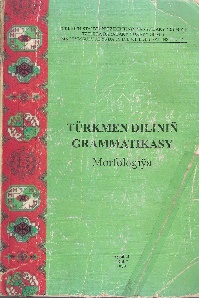 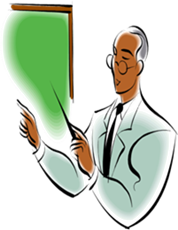 HAFTALIK DERSLER 
10. Hafta	 Sayılar ve numeratifler
SANLAR
bir sany, 
hasaby ýa-da 
bir zadyň sanyny, 
mukdaryny we 
sanalmakdaky tertibini 

görkezýän sözlere sanlar diýilýär. 
San dilde leksika-grammatik kategoriýa hökmünde ýüze çykýar. Birinjiden, islendik dilde san aňladýan sözler bardyr. 
Olar leksik birlikler hökmünde ulanylýar.
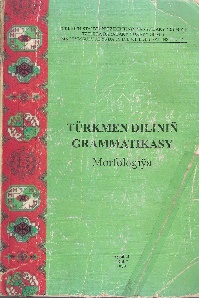 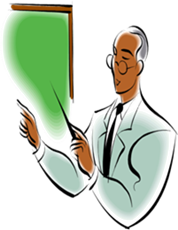 HAFTALIK DERSLER 
10. Hafta	 Sayılar ve numeratifler
SANLAR
Sanlar zerurlyk netijesinde dörändir. Bularyň esasynda hakyky barlyk ýatýar. Häzirki zaman türkmen dilinde ähli sanlar ýigrimi iki sany söz arkaly aňladylýar.

 Olar bir, iki, üç, dört, bäş, alty, ýedi, sekiz, dokuz, on, ýigrimi, otuz, kyrk, elli, altmyş, ýetmiş, segsen, togsan, ýüz, müň, million, milliard sözleridir. 

Türkmen dilinde islendik mukdar agzalan sözleriň ýeke özi, tirkeşip ýa-da düzülip baglanyşmagy arkaly aňladylýar. Bulardan uly sanlar (trillion, kwadrillion, … googl) adaty hasaplamalarda ulanylmaýar.
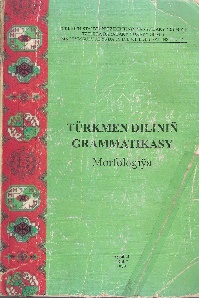 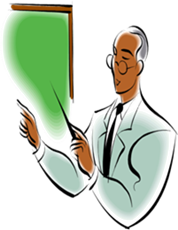 HAFTALIK DERSLER 
10. Hafta	 Sayılar ve numeratifler
SANLAR
Sanlary aňladýan hemme sözler aslynda türki dilleriň öz sözleridir. 
Diňe million, milliard rus diliniň üsti bilen geçen fransuz sözleridir. Sanlar many taýdan umumydyr, olaryň anyk zat manysy ýokdur. 
iki, 
ýigrimi, 
müň, 
on bäş 
diýlende, olardan hiç bir zada düşünip bolmaýar. 
Sanlaryň esasy manysy, esasy häsiýeti sanalýan zatlar bilen gelende ýüze çykýar. 
5 gyz, 
3 kitap.
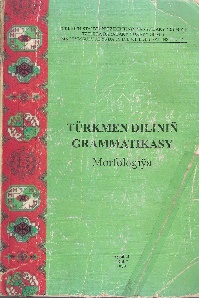 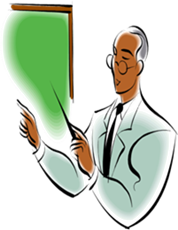 HAFTALIK DERSLER 
10. Hafta	 Sayılar ve numeratifler
SANLAR
Sanlaryň morfologik alamatlary: 

I.Sanlar beýleki söz toparlaryndan ýasalmaýarlar. Emma beýleki söz toparlary sanlardan ýasalýarlar. 
atlar ýasalýar: 

Onum, 
Bäşim, 
ikilik etmek, 
bäşbarmak, 
ýüzbaşy.
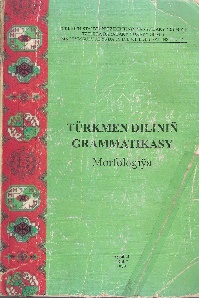 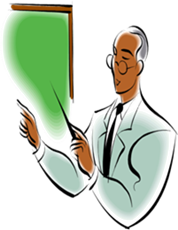 HAFTALIK DERSLER 
10. Hafta	 Sayılar ve numeratifler
SANLAR
Sanlaryň morfologik alamatlary: 

I.Sanlar beýleki söz toparlaryndan ýasalmaýarlar. Emma beýleki söz toparlary sanlardan ýasalýarlar. 

Sypatlar ýasalýar: 

üçlük tagta, 
ganybir dogan, 
millioner adam, 
üçölçegli surat, 
birsydyrgyn yrgylgy.
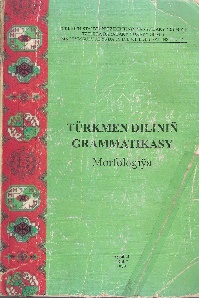 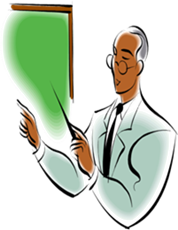 HAFTALIK DERSLER 
10. Hafta	 Sayılar ve numeratifler
SANLAR
Sanlaryň morfologik alamatlary: 

I.Sanlar beýleki söz toparlaryndan ýasalmaýarlar. Emma beýleki söz toparlary sanlardan ýasalýarlar. 
Işlikler ýasalýar: 

birikmek, 
ýekelemek, 
birleşmek, 
ikilemek, 
üçürdiklemek.
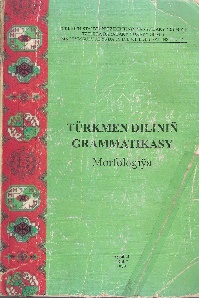 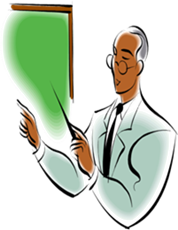 HAFTALIK DERSLER 
10. Hafta	 Sayılar ve numeratifler
SANLAR
Sanlaryň morfologik alamatlary: 

I.Sanlar beýleki söz toparlaryndan ýasalmaýarlar. Emma beýleki söz toparlary sanlardan ýasalýarlar. 
Hallar ýasalýar: 

 birden, 
biragyzdan, 
ikowara, 
ikibaşdan, 
bireýýäm.
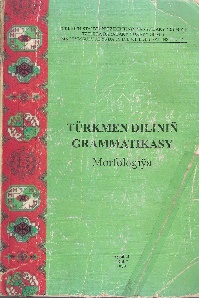 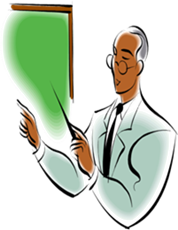 HAFTALIK DERSLER 
10. Hafta	 Sayılar ve numeratifler
SANLAR
Sanlaryň morfologik alamatlary: 

I.Sanlar beýleki söz toparlaryndan ýasalmaýarlar. Emma beýleki söz toparlary sanlardan ýasalýarlar. 

Işlikler ýasalýar: 

birikmek, 
ýekelemek, 
birleşmek, 
ikilemek, 
üçürdiklemek.
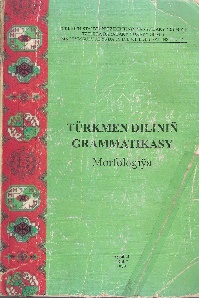 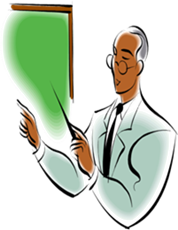 HAFTALIK DERSLER 
10. Hafta	 Sayılar ve numeratifler
SANLAR
a.Tertip san ýasaýjy -njy/-nji goşulma.

Sanlarda iň köp ulanylýan tertip san ýasaýjy goşulmadyr. 

Edil beýleki söz toparlarynyň şekil ýasaýjy goşulmalarynyň şol söz toparynyň hemme sözlerine goşulyp bilmeginiň mümkin bolşy ýaly, 
-njy/-nji goşulmasy 

hem sanlaryň hemmesine goşulyp biler.
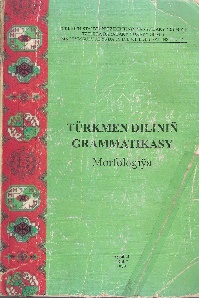 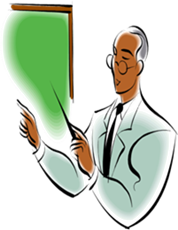 HAFTALIK DERSLER 
10. Hafta	 Sayılar ve numeratifler
SANLAR
b. Çen-takmyn sanlar ýasalýar: 

iki-üç, 
ikilän-üçlän, 
bäşlew-üçlew. 

ç. bölek sanlar ýasalýar: 

dörtden üç, 
ýedi bitin 
altydan bir.
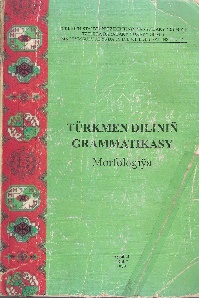 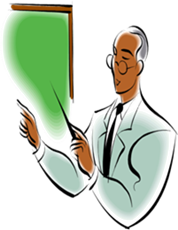 HAFTALIK DERSLER 
10. Hafta	 Sayılar ve numeratifler
SANLAR
d. Sanlar predmetleriň tertibini, mukdaryny görkezip gelenlerinde öz degişli sözünden öň gelip, hiç hili üýtgediji goşulmany kabul etmezden atlara baglanýarlar: 

üç günde, 
kyrkynjy mekdep, 
ýedi ogan, 
bir garaýşy.
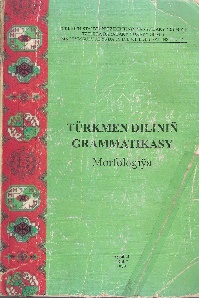 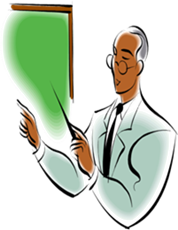 HAFTALIK DERSLER 
10. Hafta	 Sayılar ve numeratifler
SANLAR
Sanlar morfologik gurluşy boýunça dört topara bölünýärler :
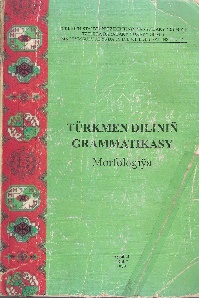 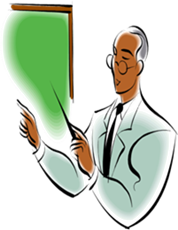 HAFTALIK DERSLER 
10. Hafta	 Sayılar ve numeratifler
SANLAR
Sada sanlar 

Bir söz arkaly mukdar aňladýan sanlara sada san diýilýär. 
Ol asyl we ýasama sada san bolup biler. 

bir, 
bäş, 
on iki, 
ýigrimi, 
elli,
 ýedi
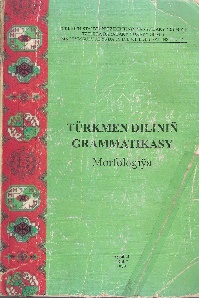 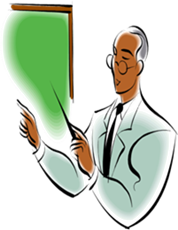 HAFTALIK DERSLER 
10. Hafta	 Sayılar ve numeratifler
SANLAR
Goşma sanlar. 

Türkmen dilinde birnäçe sanlar birigip, goşulyşyp ulanylýar. Birden artyk sanlaryň goşulyşmagyndan hasyl bolan sanlara goşma san diýilýär. 

altmyş, 
ýetmiş, 
segsen, 
togsan 
sözleri goşma san hasaplanýar.
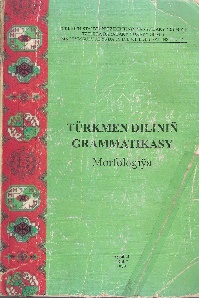 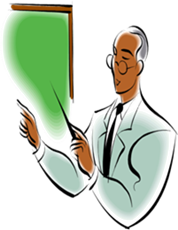 HAFTALIK DERSLER 
10. Hafta	 Sayılar ve numeratifler
SANLAR
Goşma sanlar. 

Türkmen dilinde birnäçe sanlar birigip, goşulyşyp ulanylýar. Birden artyk sanlaryň goşulyşmagyndan hasyl bolan sanlara goşma san diýilýär. 
alty – myş, 
ýedi-miş, 
“myş” sözi gadymy türki dilde on sany aňladypdyr. 
Hakas, şor, altaý, tywa dillerinde 
alty on, segiz on, toguz on 
häzir hem ulanylýar, türkmenlerde-de ulanylýar.
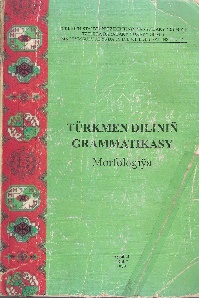 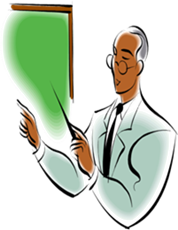 HAFTALIK DERSLER 
10. Hafta	 Sayılar ve numeratifler
SANLAR
Düzme sanlar. 
Durmuşda çylşyrymly san düşünjeleri ýüze çykýar. Olary aňlatmak üçin birden artyk sanlaryň getirilmegi, birnäçe sanlaryň düzülip baglanyşmagy arkaly düzme sanlar hasyl edilýär. 

on bäş, 
bäş ýüz, 
kyrk bäş, 
bir müň dokuz ýüz togsan iki, 
ýetmiş dokuz, 
ýedi ýüz togsan sekiz…
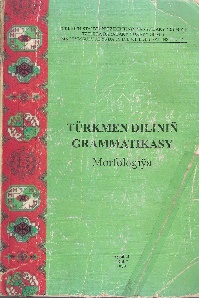 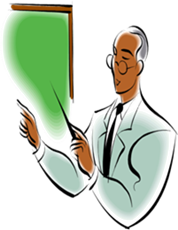 HAFTALIK DERSLER 
10. Hafta	 Sayılar ve numeratifler
SANLAR
Tirkeş sanlar: 
aýry-aýry sanlaryň tirkeşmeginden hasyl bolýar. 
Tirkeş sanlar türkmen dilinde anyk mukdary aňlatman, çen-takmynlygy aňlatmaga hyzmat edýärler. 
Olar aýry-aýry mukdar sanlaryň tirkeşmegi netijesinde hasyl bolýar. Çem gelen sanlary tirkeşdirmek mümkin däl. Tirkeşýän sanlar mukdar taýdan biri-birine golaý bolmaly. Adatça, tirkeşýän sanlaryň mukdar taýdan kiçisi ilki, ulusy soňundan getirilýär. 
bir-iki-üç aý, 
üç – dört gawun, kyrk –elli düýe, 
on – on bäş talyp, altmyş-ýetmiş gün, 
ýüz-iki ýüz goýun,
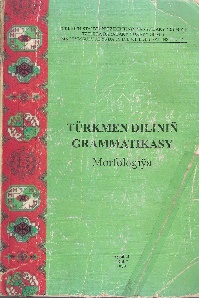 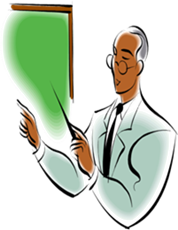 HAFTALIK DERSLER 
10. Hafta	 Sayılar ve numeratifler
SANLAR
Sanlar many taýdan ilki bilen uly iki topara bölünýärler: 

1.Mukdar sanlar 

2. Tertip sanlar.
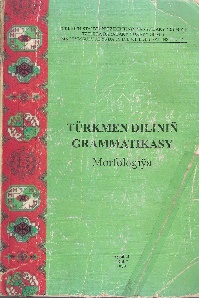 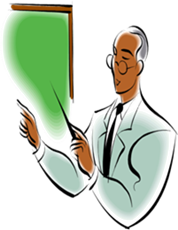 HAFTALIK DERSLER 
10. Hafta	 Sayılar ve numeratifler
SANLAR
Näçe? diýen soraga jogap bolup, zatlaryň mukdaryny aňladýan sözler mukdar sanlardyr. 
 ýedi ruçka, 
ýarym aý, 
dörtden biri… 
Mukdar sanlar sanlaryň ähli görnüşleriniň esasy bolýar we beýleki sanlar mukdar sanlardan ýasalýarlar. 
Mukdar sanlar birliklere, onluklara, ýüzlüklere, müňlüklere, millionlara we milliardlara bölünýär.
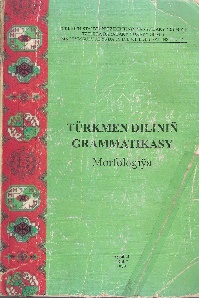 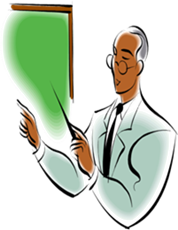 HAFTALIK DERSLER 
10. Hafta	 Sayılar ve numeratifler
SANLAR
Mukdar sanlaryň ýasalyşy hem manysy taýdan dört görnüşi bar:
 
1.Anyk mukdar sanlar 

2.Bölek (drob) mukdar sanlar. 

3.Çen – takmyn mukdar sanlar 

4.Topar mukdar sanlar.
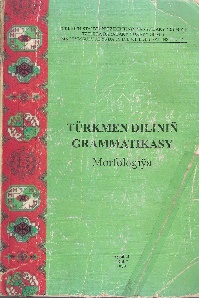 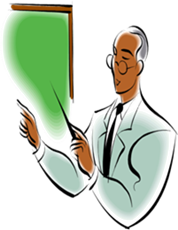 HAFTALIK DERSLER 
10. Hafta	 Sayılar ve numeratifler
TERTIP SANLAR
TERTIP SANLAR 
Tertip sanlar mukdar sanlardan ýasalyp, zatlaryň san taýdan tertibini bildirýärler. Näçenji?, haýsy? diýen soraglara jogap bolýar: bäşinji gyz, 1998-nji ýyl. Tertip sanlaryň zadyň tertibini görkezişi anykdyr. Ol birmeňzeş sanalyp aýdylýan zadyň birini anyk görkezýär. Meselem: üçünji gapy, ýedinji hatar.
Tertip sanlar mukdar sanlardan ýasalyp, zatlaryň san taýdan tertibini bildirýärler. 
Näçenji?, 
haýsy? 
diýen soraglara jogap bolýar: 
bäşinji gyz, 
1998-nji ýyl. 
Tertip sanlaryň zadyň tertibini görkezişi anykdyr. Ol birmeňzeş sanalyp aýdylýan zadyň birini anyk görkezýär. 
üçünji gapy, 
ýedinji hatar.
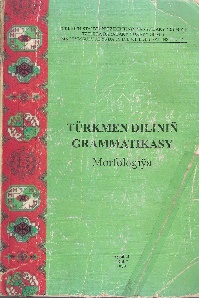 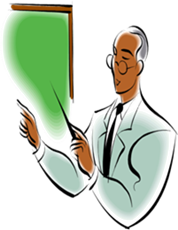 HAFTALIK DERSLER 
10. Hafta	 Sayılar ve numeratifler
MUKDAR SANLAR BILEN ULANYLÝAN ÖLÇEG ATLARY (NUMERATIWLER)
Mukdar sanlar bilen atlaryň arasynda dürli sözler ulanylýar. 

Olar dürli atlaryň talaplaryna görä, sandan soň atdan öň getirilýär.

Sanlar özünden soňky sanalyp aýdylýan predmet bilen göni baglanyşyp, onuň konkret sanyny bildirýär. 

Käbir san atlary sanalyp aýdylman ölçenilýär, käbiri zatlaryň dänesini, böleklerini aňladýar. 

Dil biliminde beýle sözlere numeratiwler diýilýär.
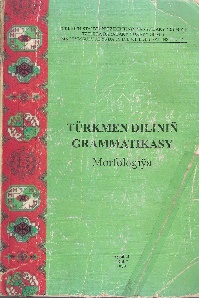 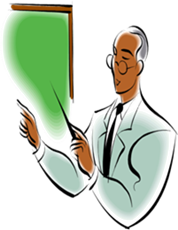 HAFTALIK DERSLER 
10. Hafta	 Sayılar ve numeratifler
MUKDAR SANLAR BILEN ULANYLÝAN ÖLÇEG ATLARY (NUMERATIWLER)
1.Agyrlyk aňladýan numeratiwler: 
batman, 
gadak, 
mysgal, 
agyzy, 
terezi ölçeglerinde 
tonna, 
kg, 
gr, 
mgr, 
sentner, 
50 put çaý – 16 kg – 1 put.
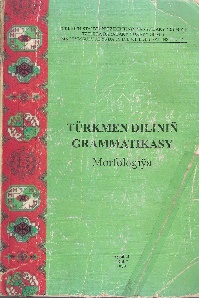 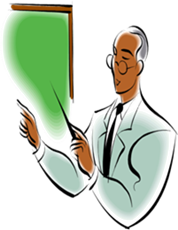 HAFTALIK DERSLER 
10. Hafta	 Sayılar ve numeratifler
MUKDAR SANLAR BILEN ULANYLÝAN ÖLÇEG ATLARY (NUMERATIWLER)
2.Uzynlyk aňladýan numeratiwler: 
tanap, 
garyş, 
sere, 
gez, 
menzil, 
ýetim atanak, 
barmak, 
bogun, 
çakyrym, 
gektar, 
km, sm, m, mm.
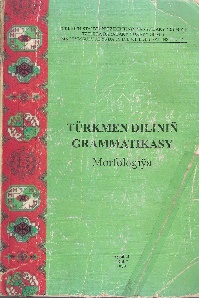 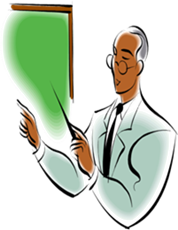 HAFTALIK DERSLER 
10. Hafta	 Sayılar ve numeratifler
MUKDAR SANLAR BILEN ULANYLÝAN ÖLÇEG ATLARY (NUMERATIWLER)
3.Möçber – göwrüm aňladýan numeratiwler: 

gujak, 
goşawuç, 
aňňal, 
kersen, 
sanaç, 
ýaglyk, 
desse, 
petde, daňy
paçka, 
dm, kbm.
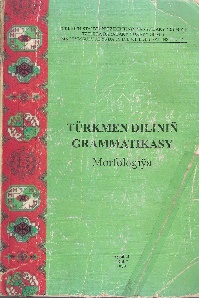 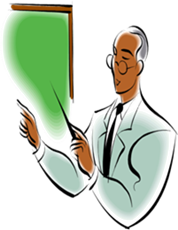 HAFTALIK DERSLER 
10. Hafta	 Sayılar ve numeratifler
MUKDAR SANLAR BILEN ULANYLÝAN ÖLÇEG ATLARY (NUMERATIWLER)
4.Suwuklyk aňladýan numeratiwler: 

bokal, 
çüýşe, 
käse, 
kitir, 
banka, 
grafin, 
owurt, 
taňka, 
Kündük
litr.
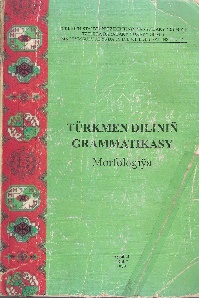 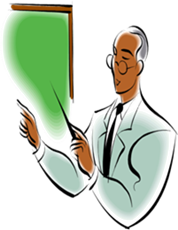 HAFTALIK DERSLER 
10. Hafta	 Sayılar ve numeratifler
MUKDAR SANLAR BILEN ULANYLÝAN ÖLÇEG ATLARY (NUMERATIWLER)
5.Wagt ölçegini aňladýan numeratiwler: 
sekunt, 
minut, 
sagat, 
gün, 
aý, 
asyr, 
hepde, 
ýyl, 
bir salym, bir salkyn
bir zerre, 
bir dakyka,.
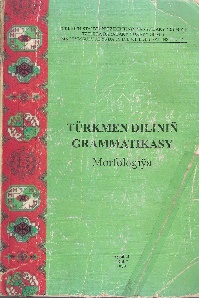 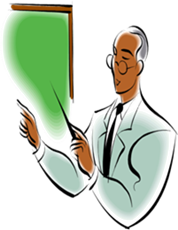 HAFTALIK DERSLER 
10. Hafta	 Sayılar ve numeratifler
MUKDAR SANLAR BILEN ULANYLÝAN ÖLÇEG ATLARY (NUMERATIWLER)
6.Meňzetme üsti bilen aňladylýan numeratiwler: 

naýza boýy, 
derek ýaly, 
aşyk ýaly, 
şänik ýaly, 
guzy ýaly, 
tam ýaly, 
depe ýaly, 
ýapy ýaly …